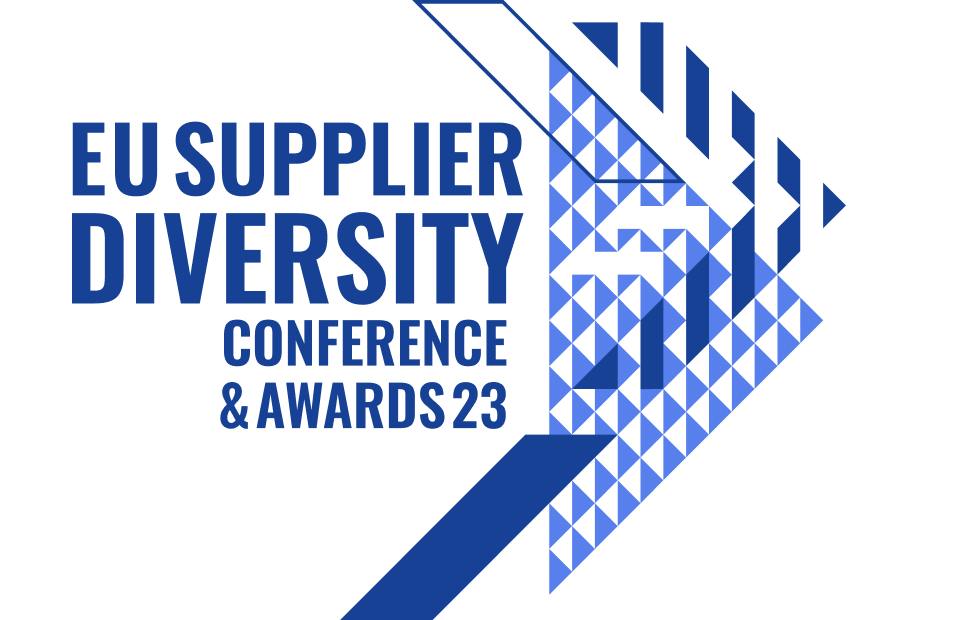 Be sure to follow the visual example shown here
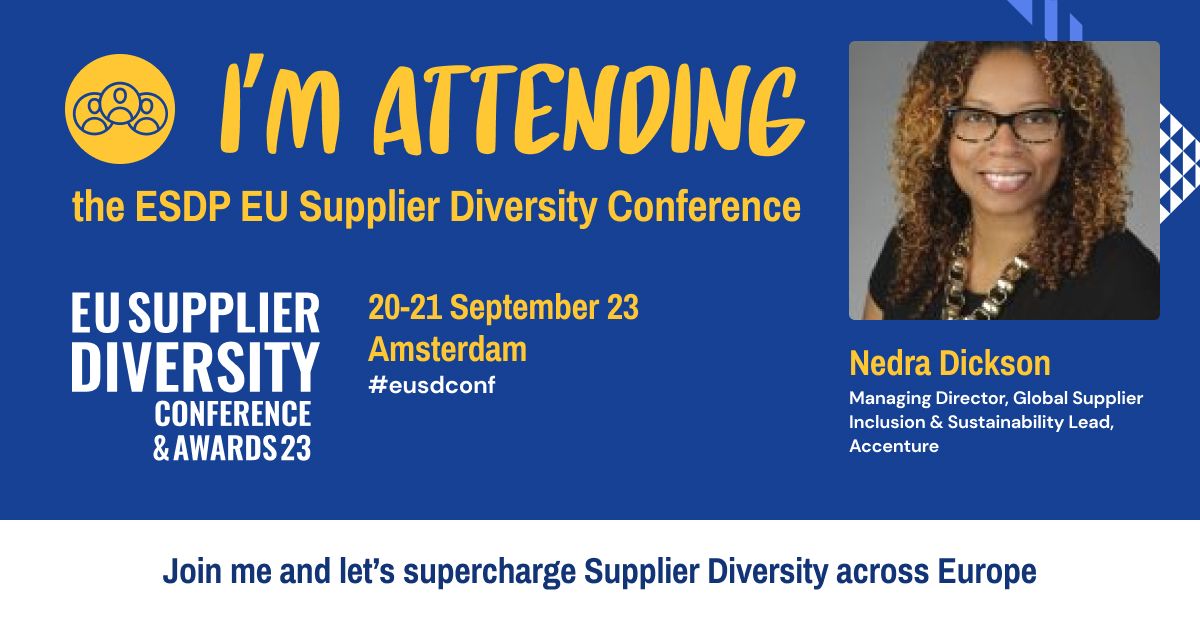 Instruction on how to use the blank template:

1. Insert your photo (send to back behind the slide design)

2. Add your Name, Title, Company Name
Using the preset fonts & colours

3. Save slide (Go to File > Export and select jpg, current slide only) and post!
#eusdconf
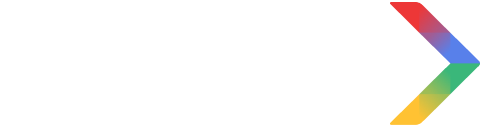 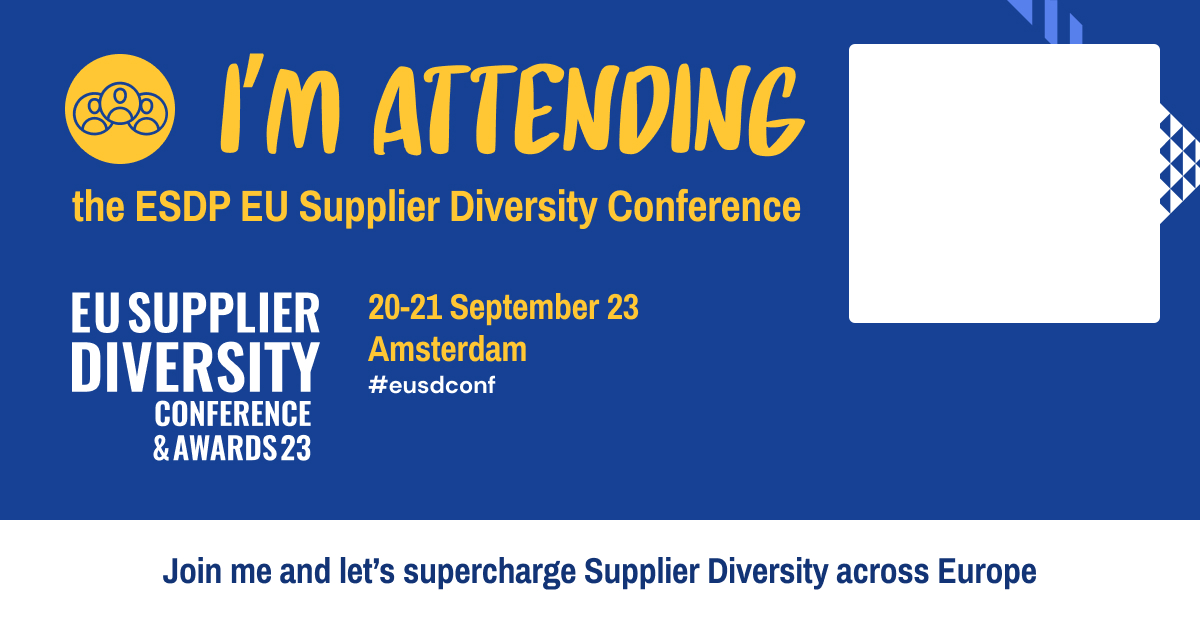 Name Surname
Job title
Company